Zespół Szkół Nr 4 im. Ziemi Dobrzyńskiej w Nadrożu
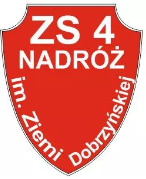 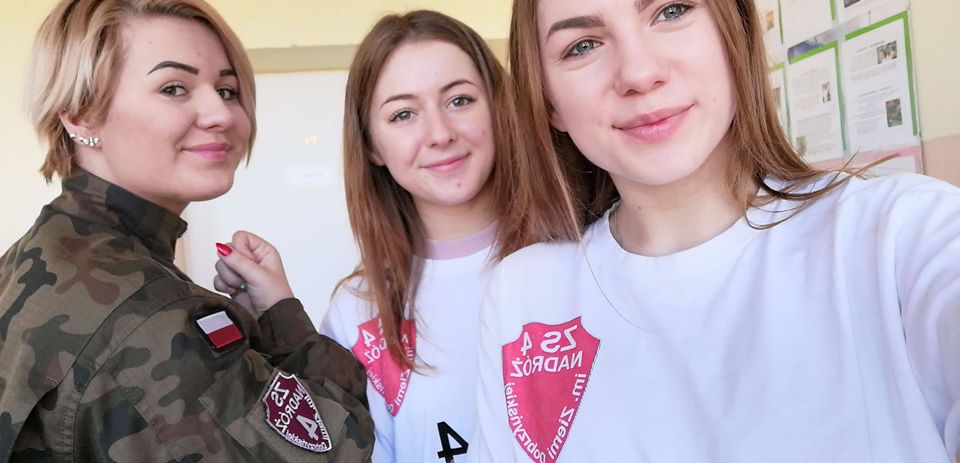 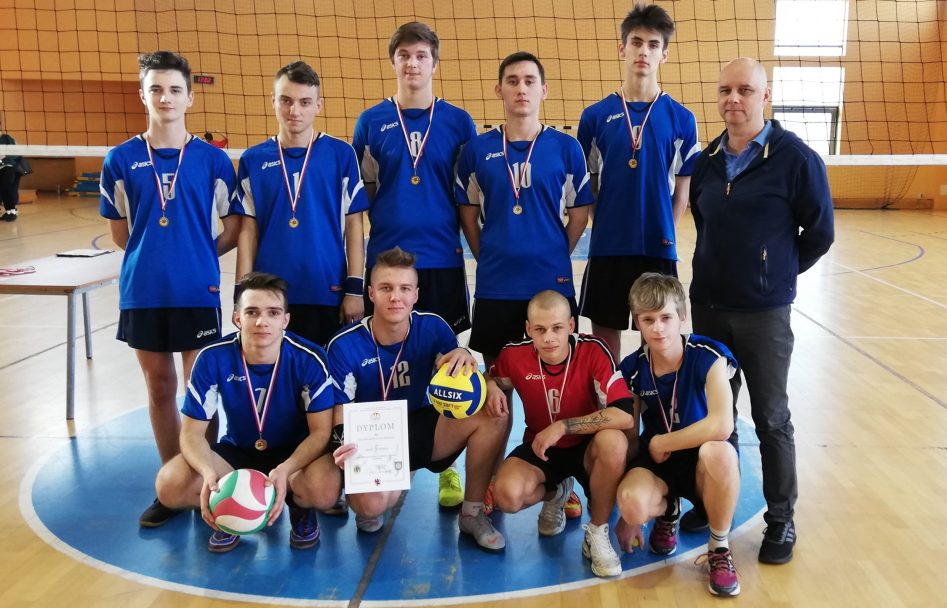 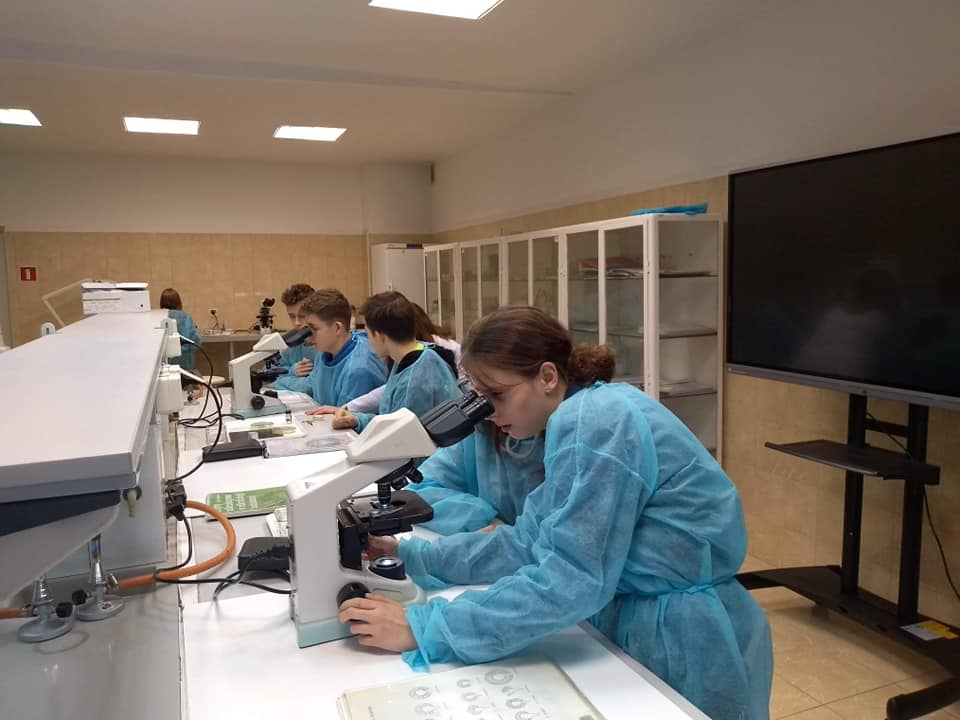 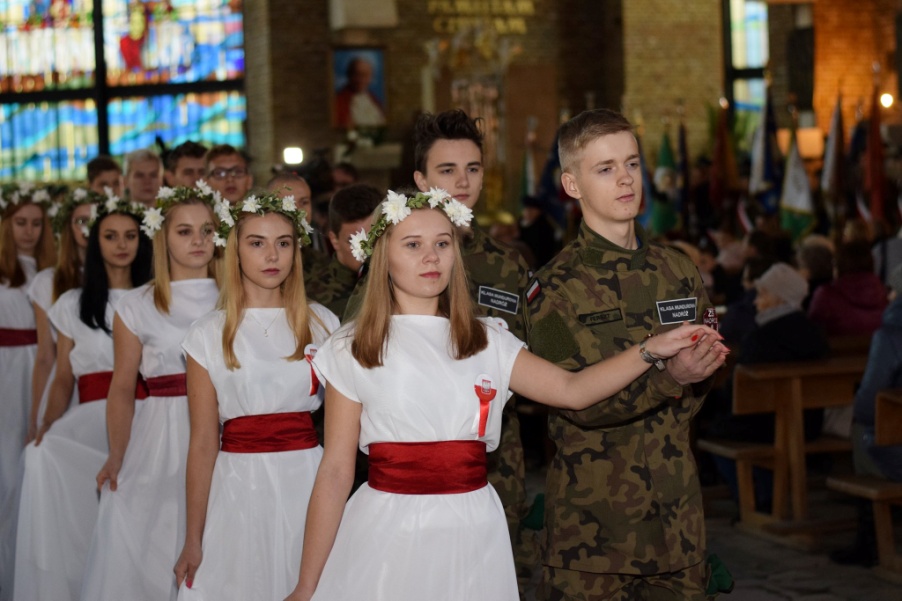 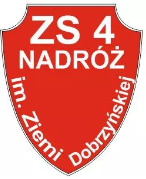 SPIS TREŚCI:
Okno
 W liczbach.
 Mapa.
 Ikonki:
Baza szkoły.
Dla każdego coś …
Bed and Breakfast.
Oryginalni.
 Luz blues.
 Zawodowcy.
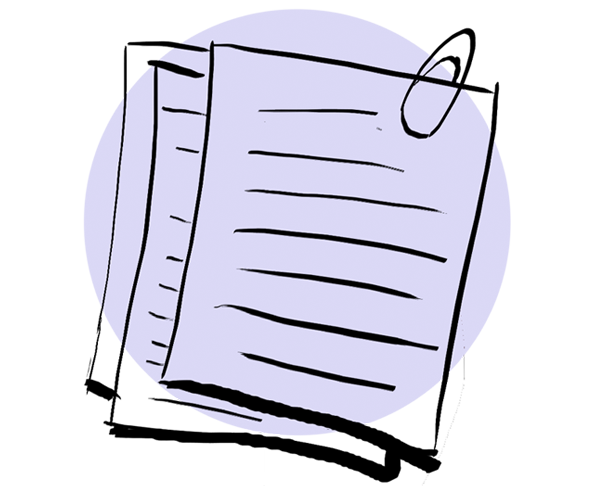 5.  Baczność !!!
6.  Idzie NOWE.
7.  Słowo na koniec.
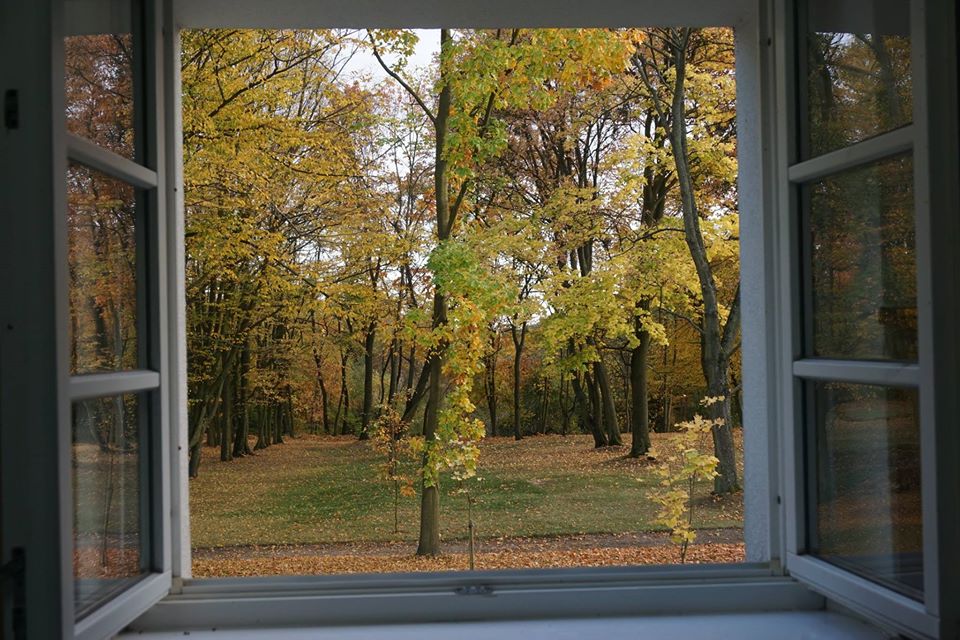 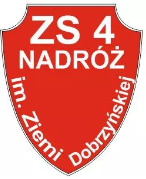 1. Okno
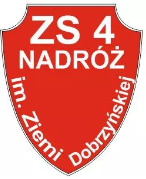 2. W liczbach:
74 – wiek szkoły.
8 – odległość od Rypina [km].
120 – aktualna ilość  uczniów.
65 -  wielkość przyszkolnego gospodarstwa [ha].
2021 – przejęcie szkoły przez Ministra Rolnictwa.
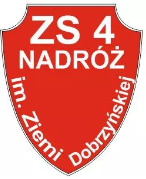 3. Mapa.
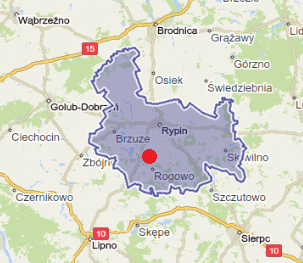 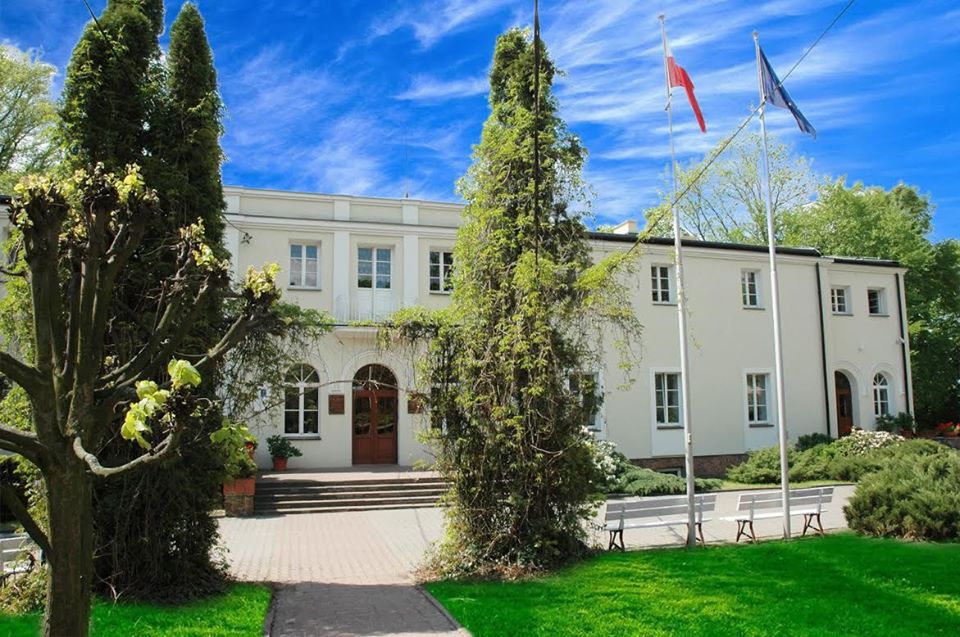 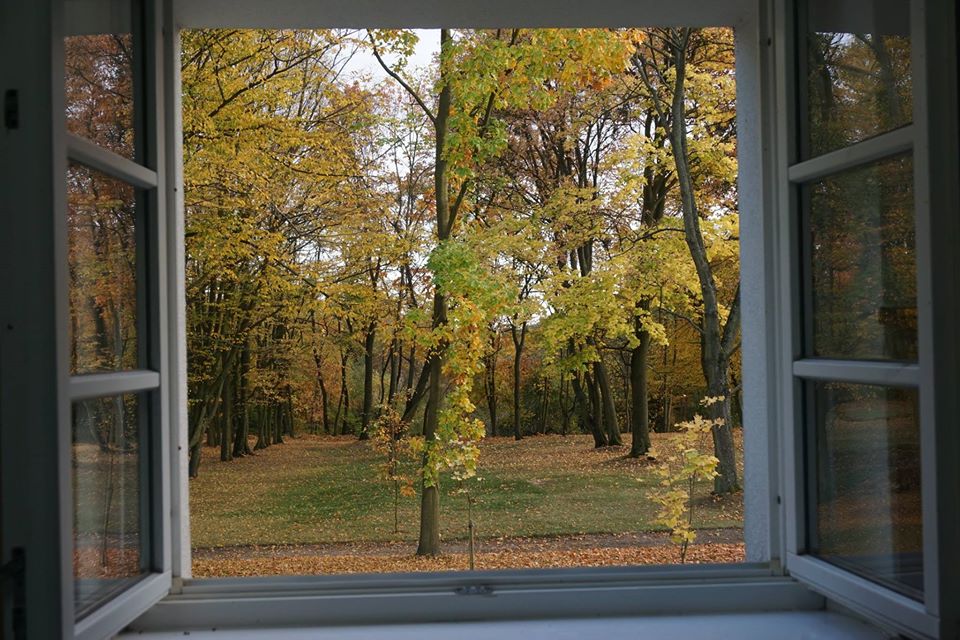 Baza szkoły.
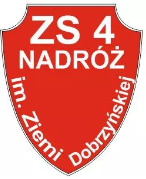 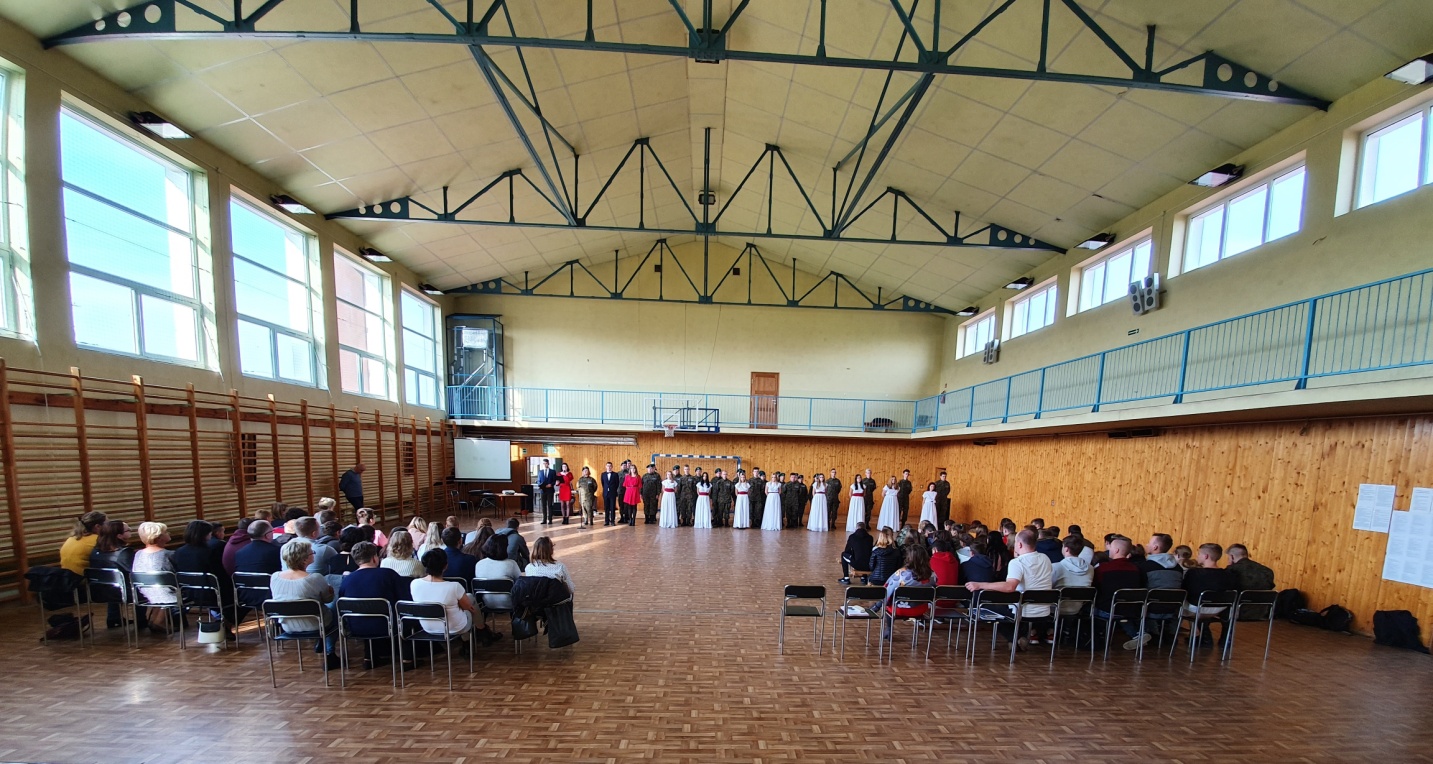 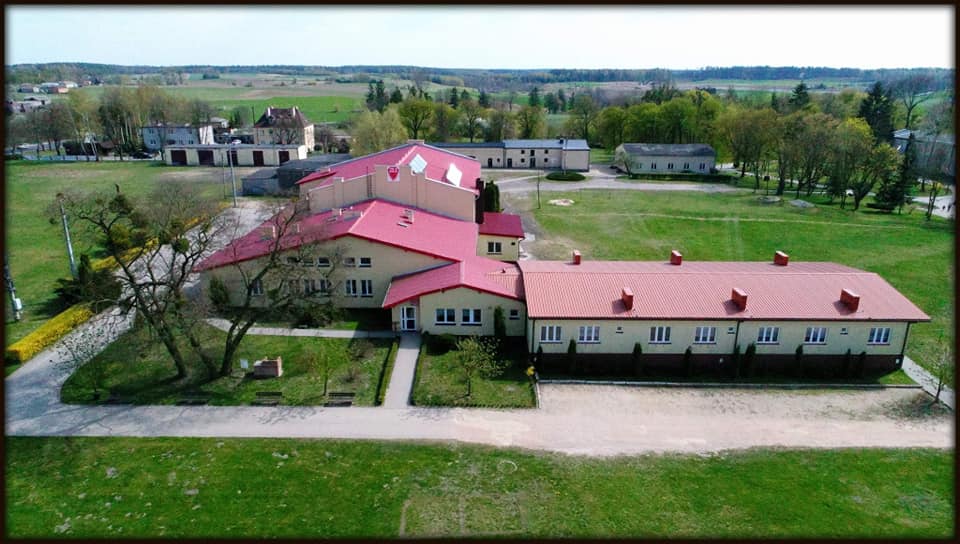 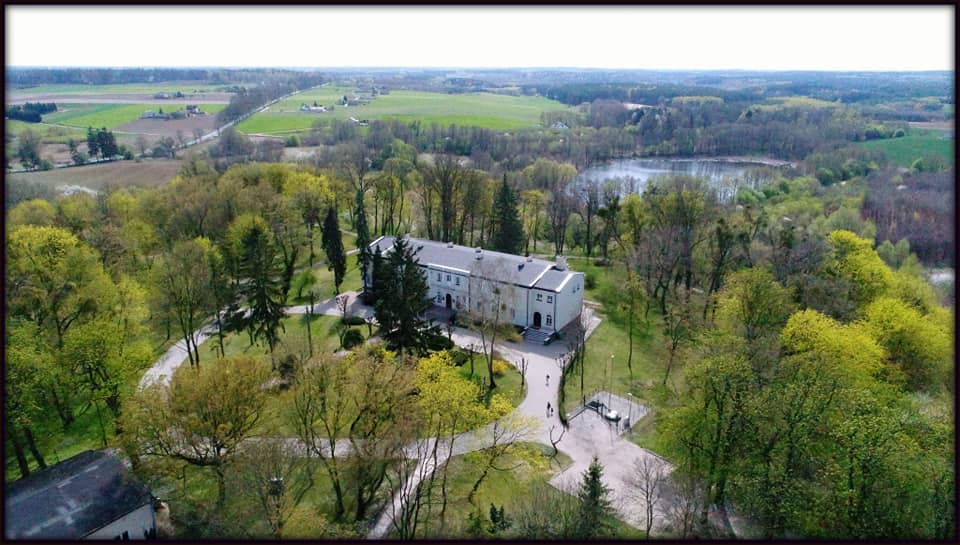 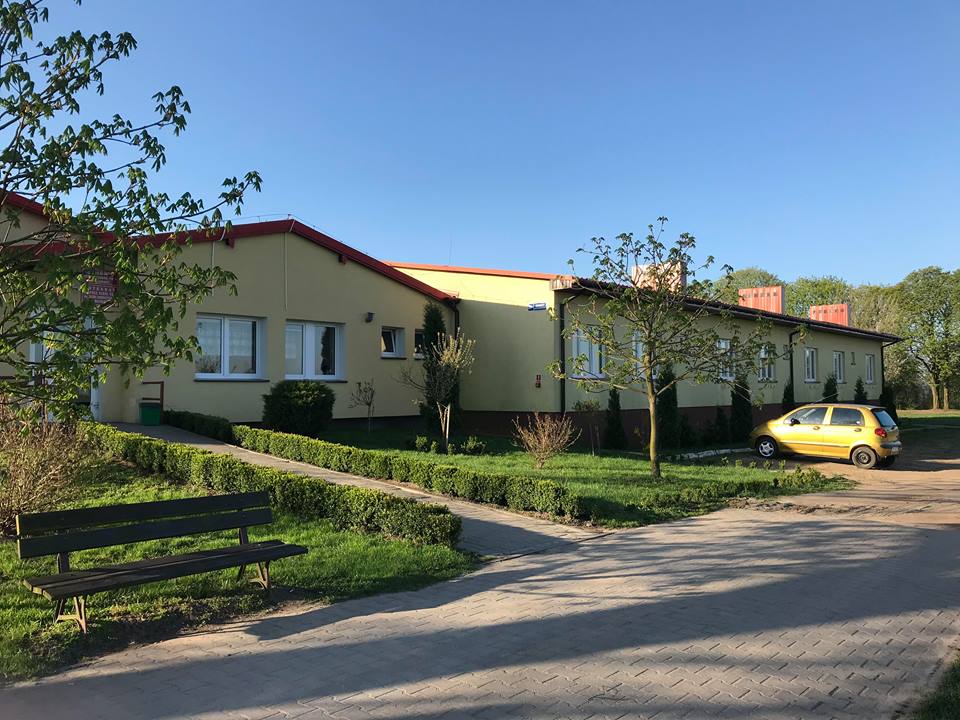 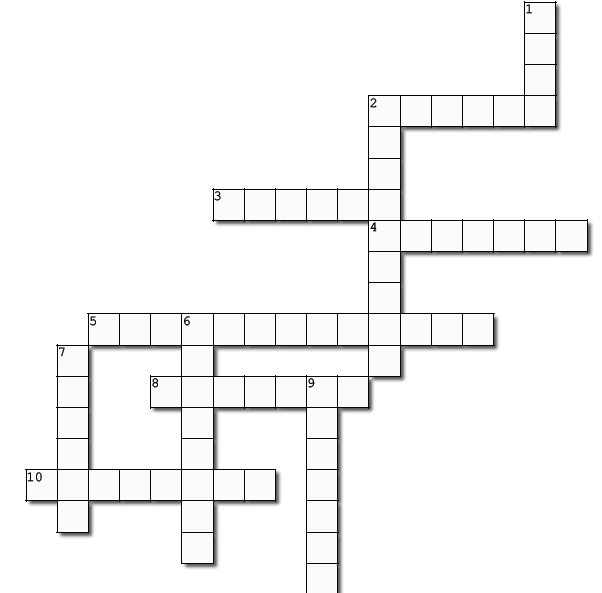 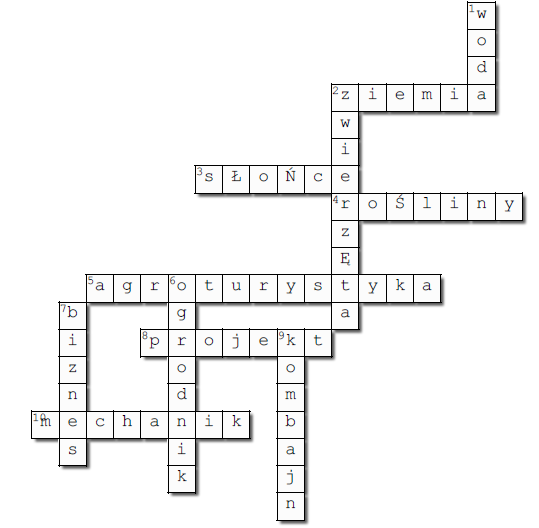 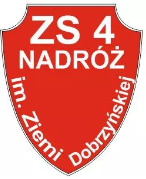 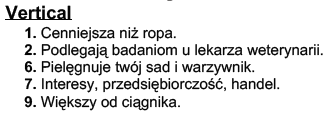 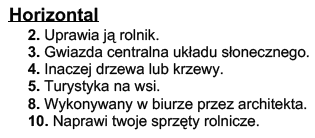 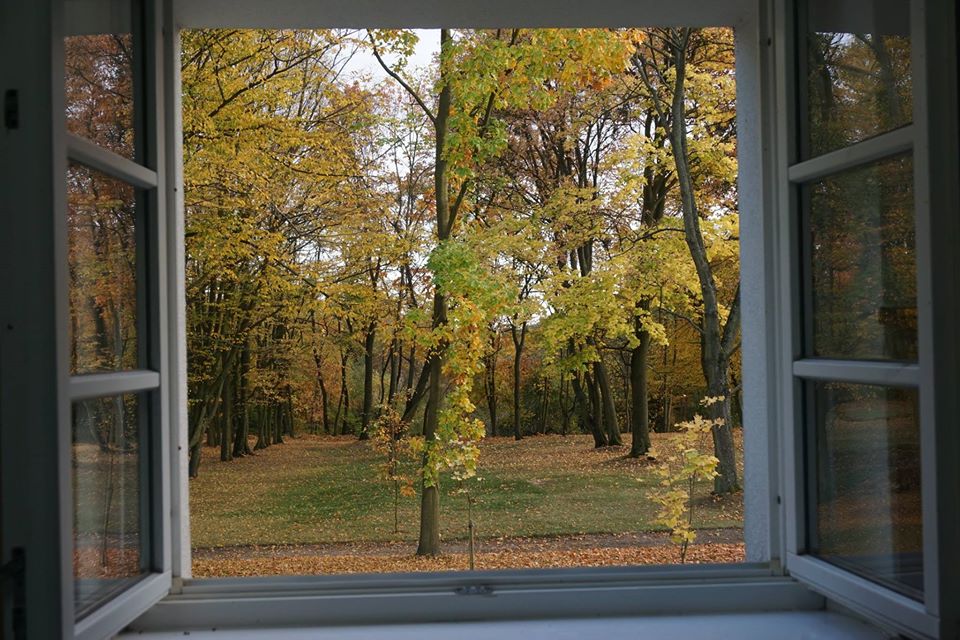 Bed & breakfast
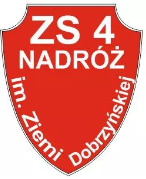 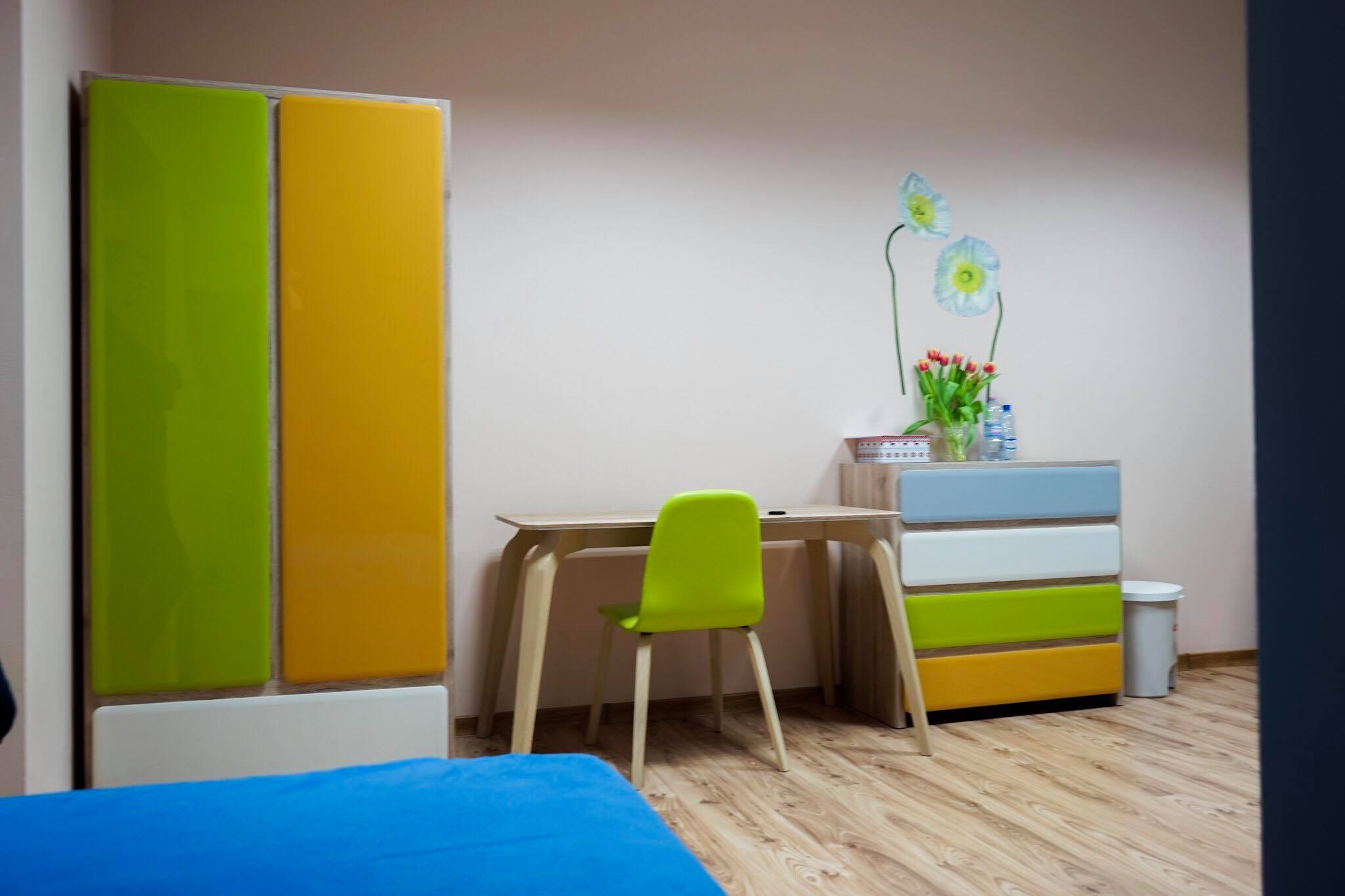 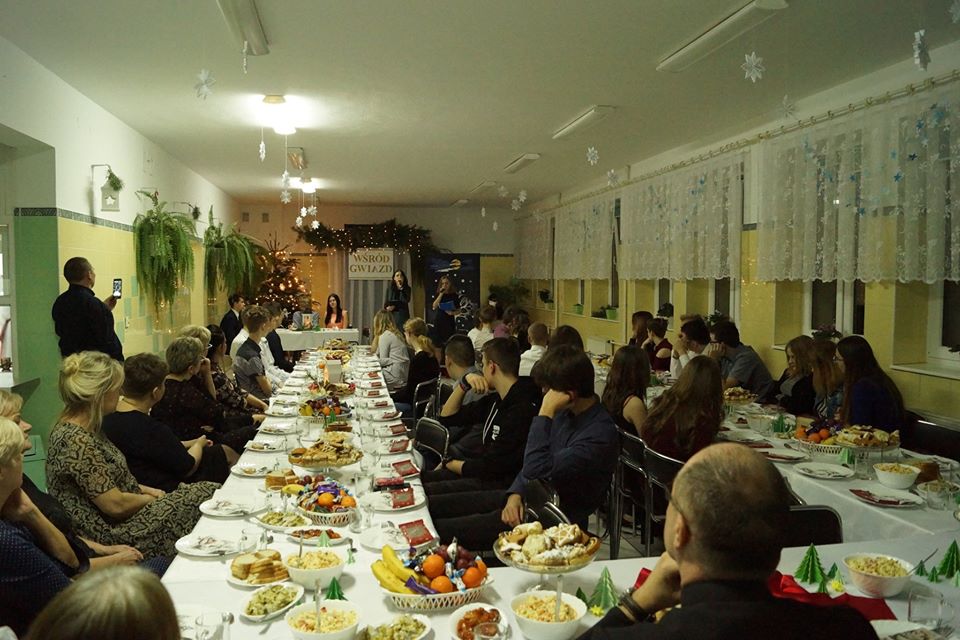 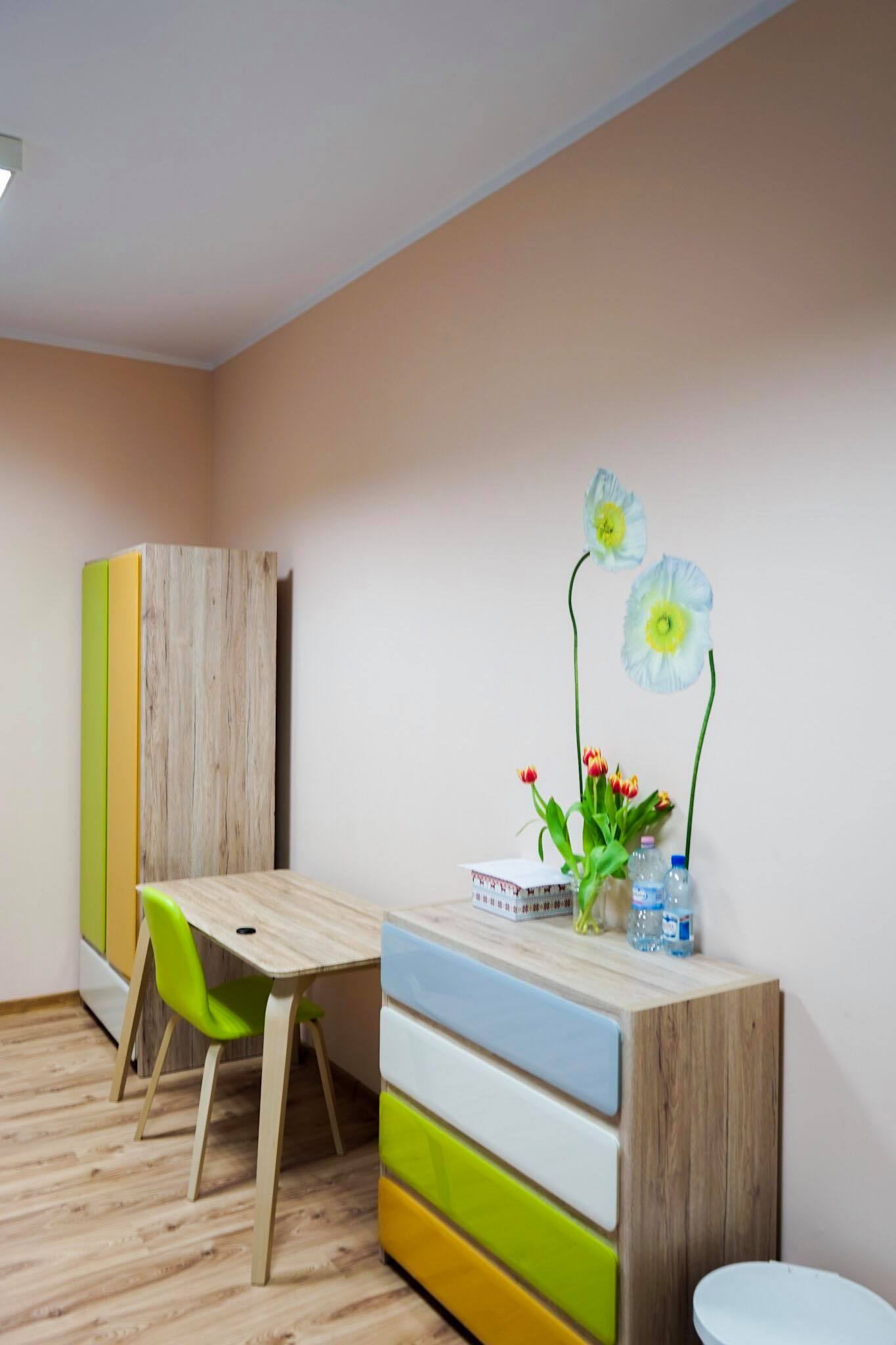 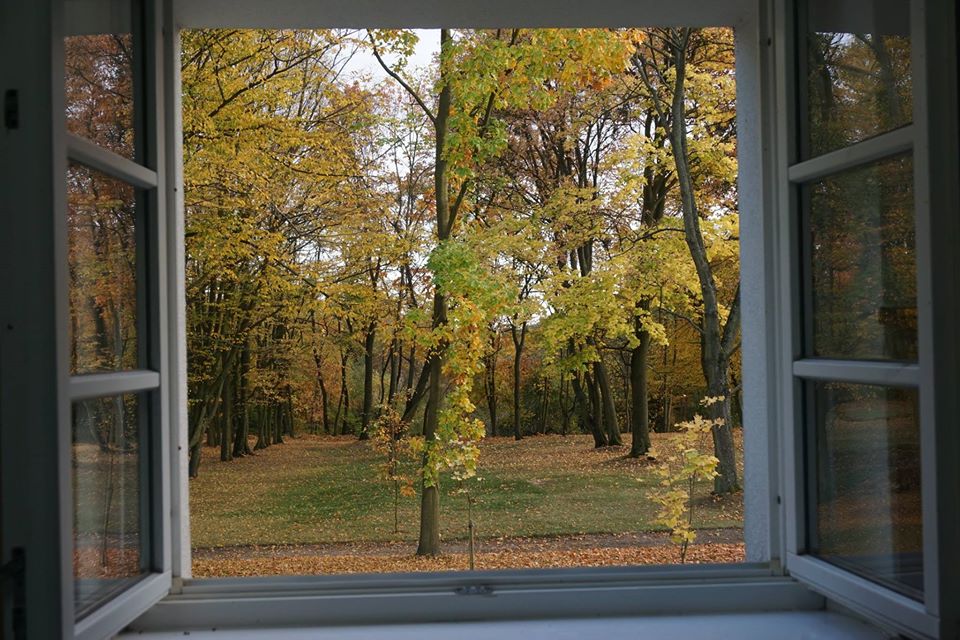 Oryginalni.
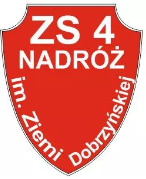 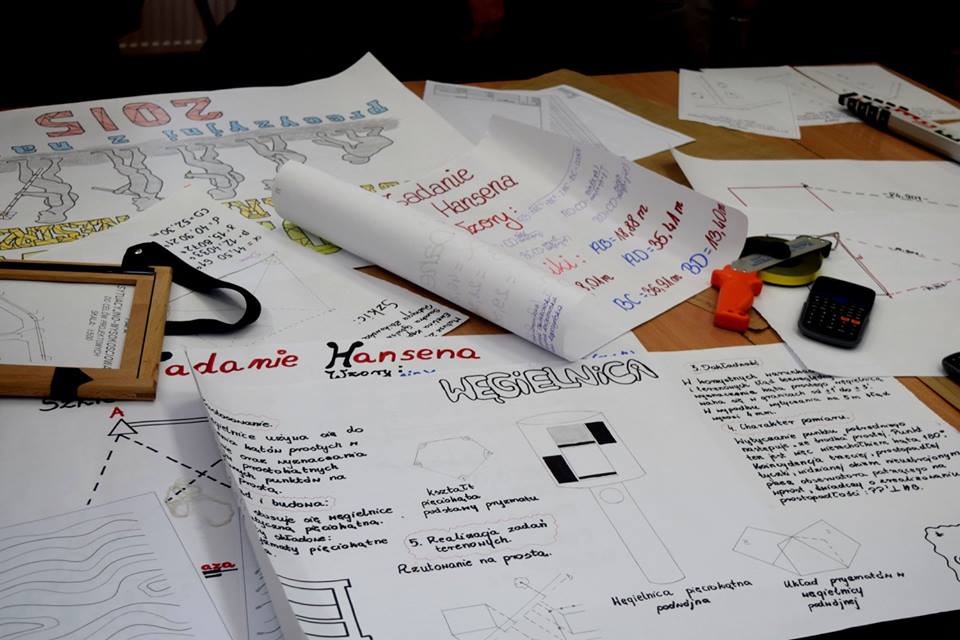 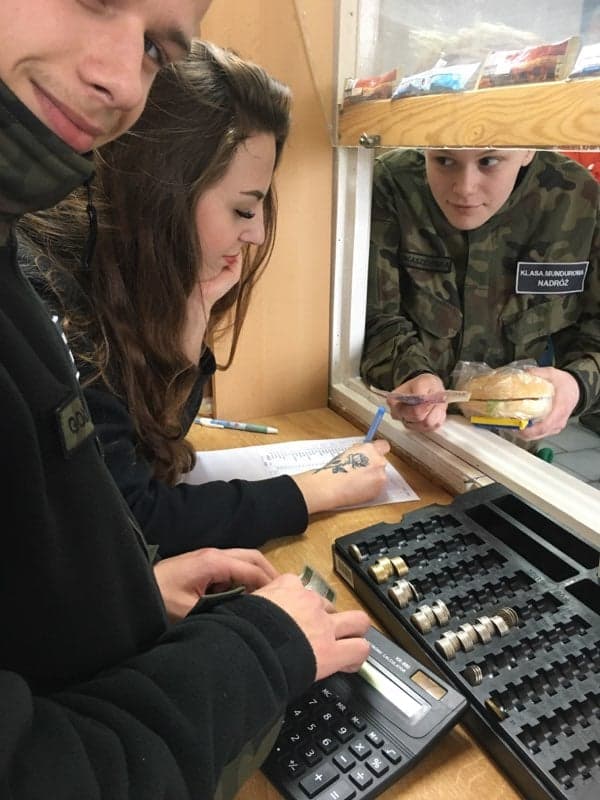 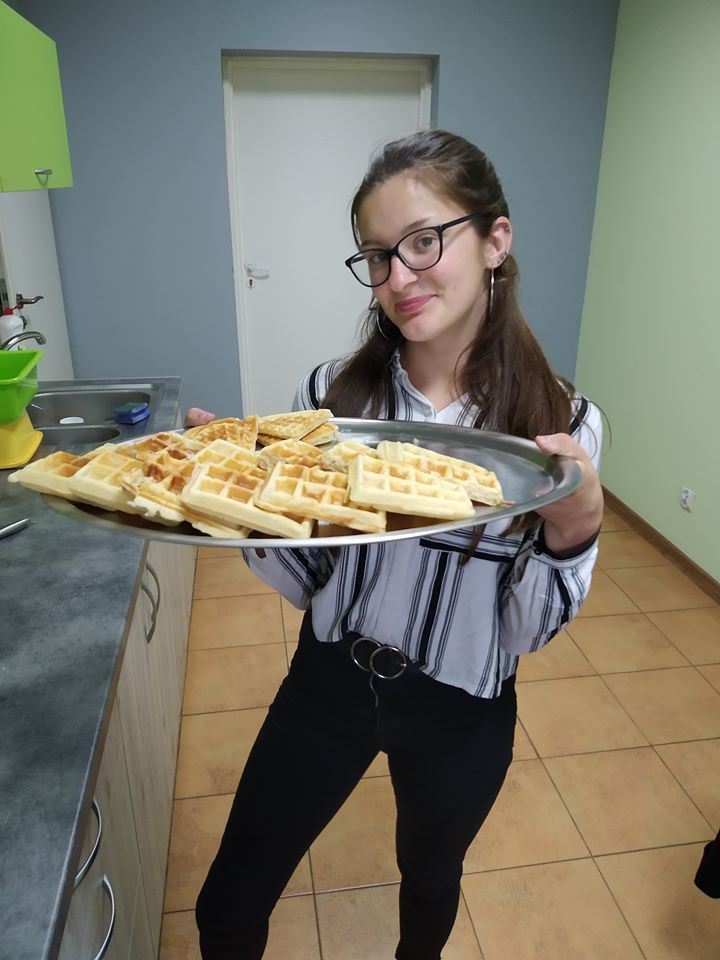 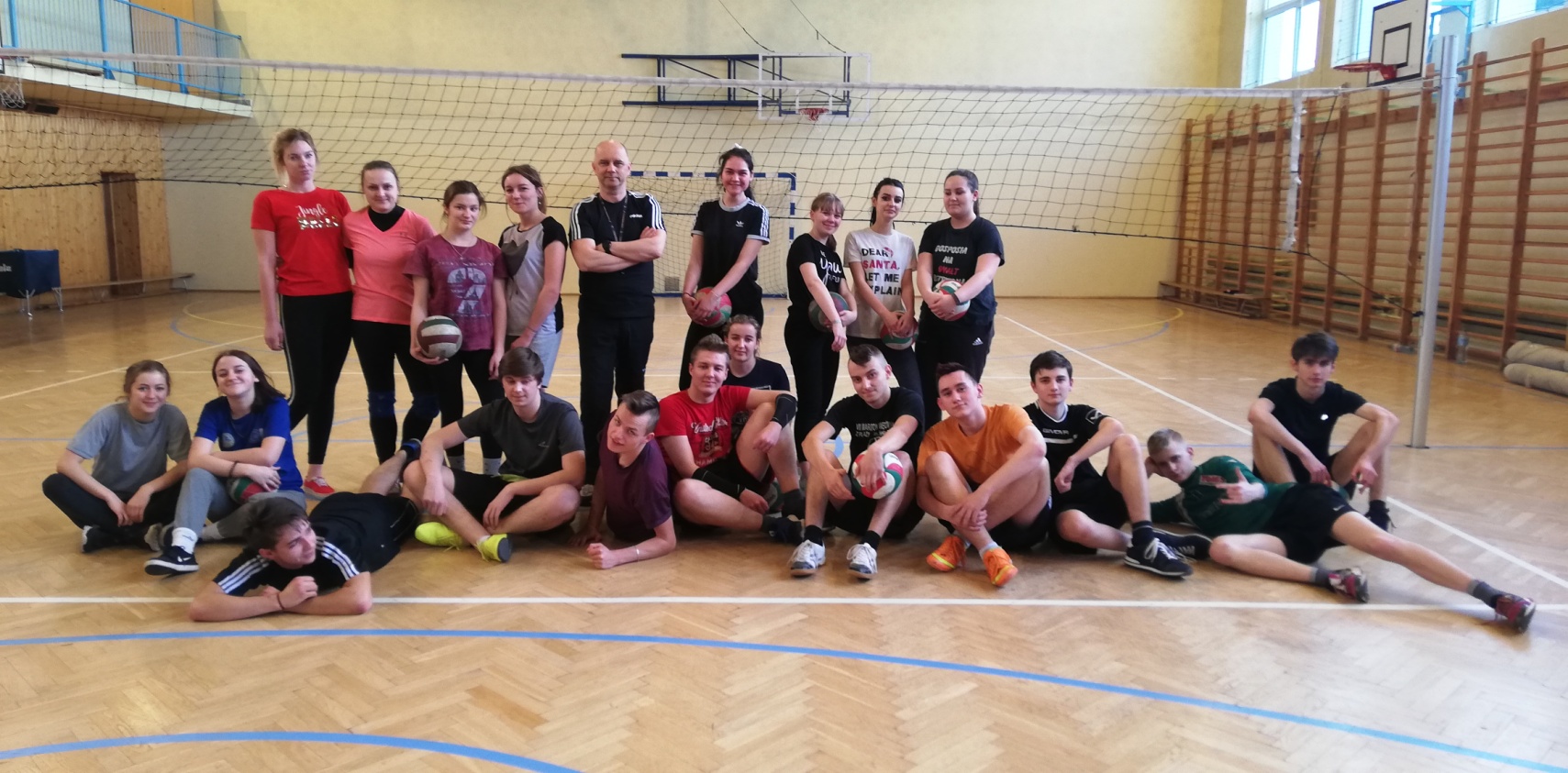 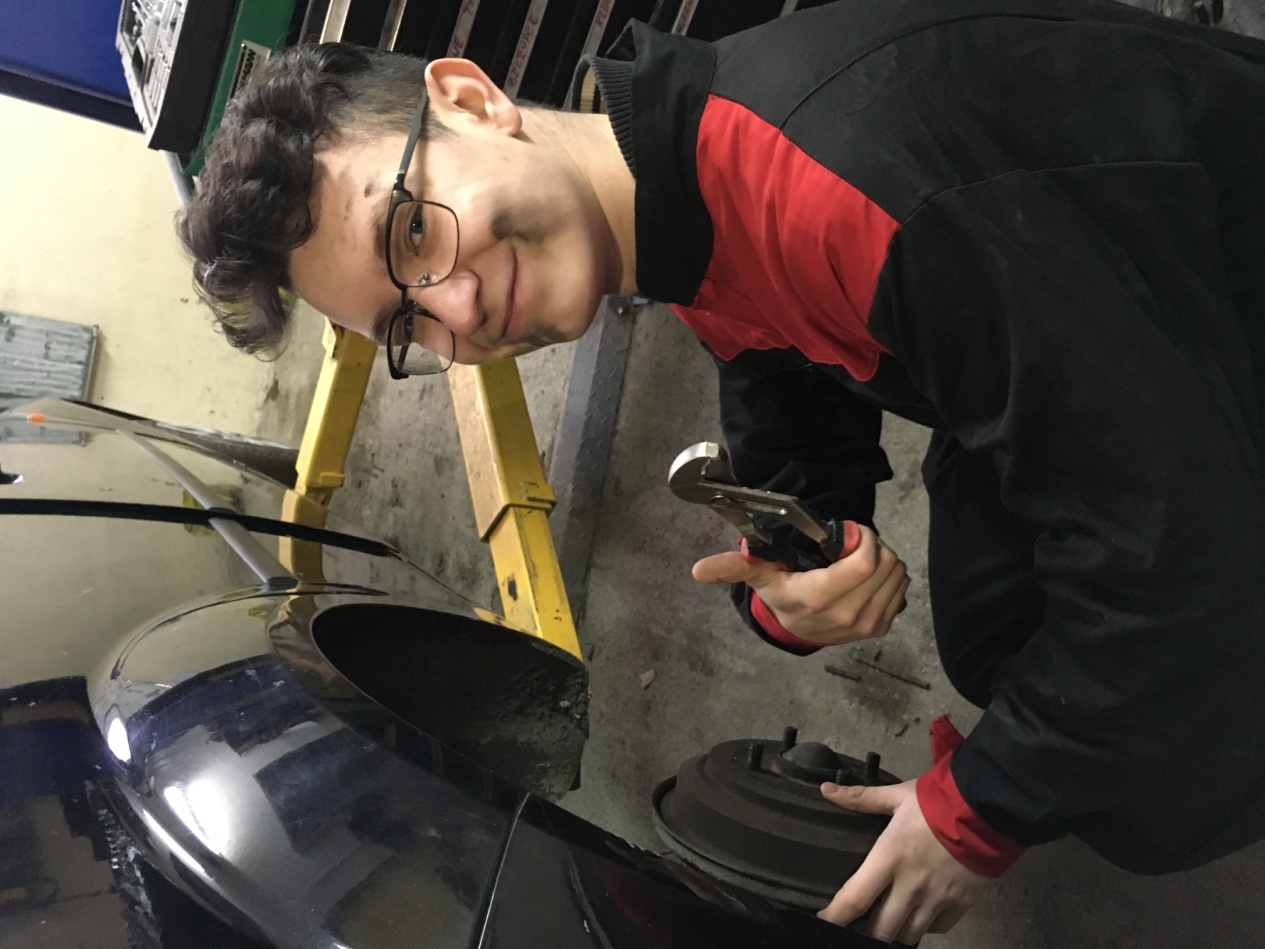 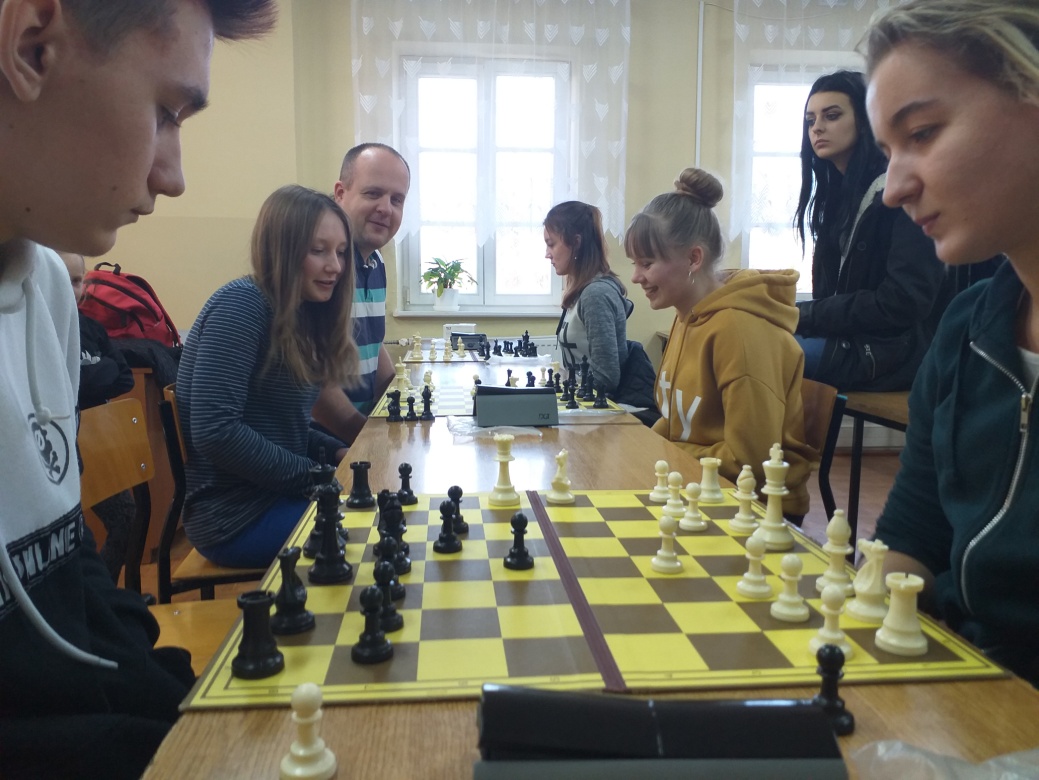 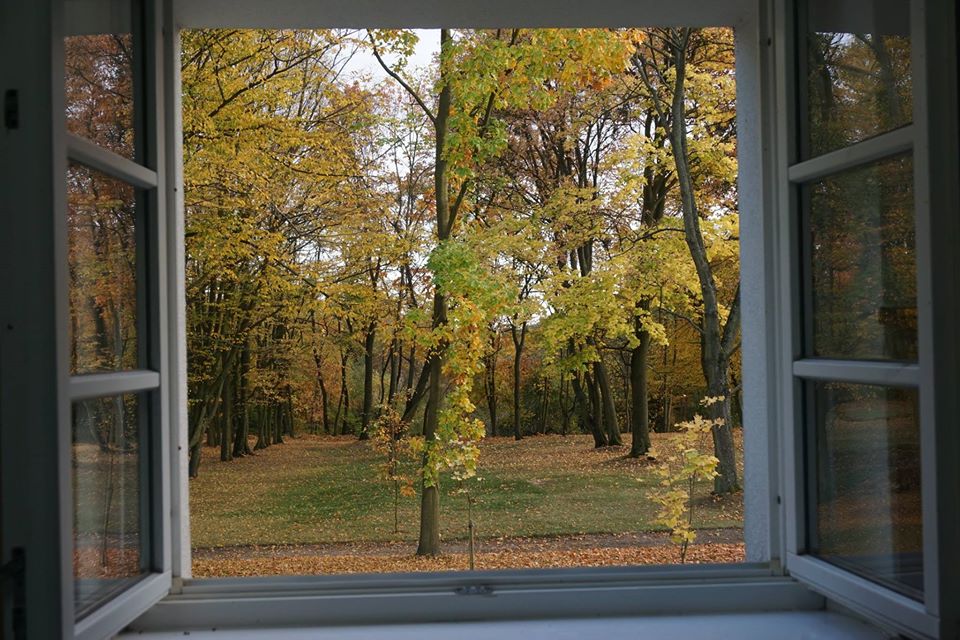 Luz blues.
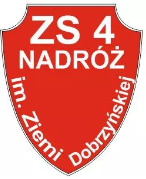 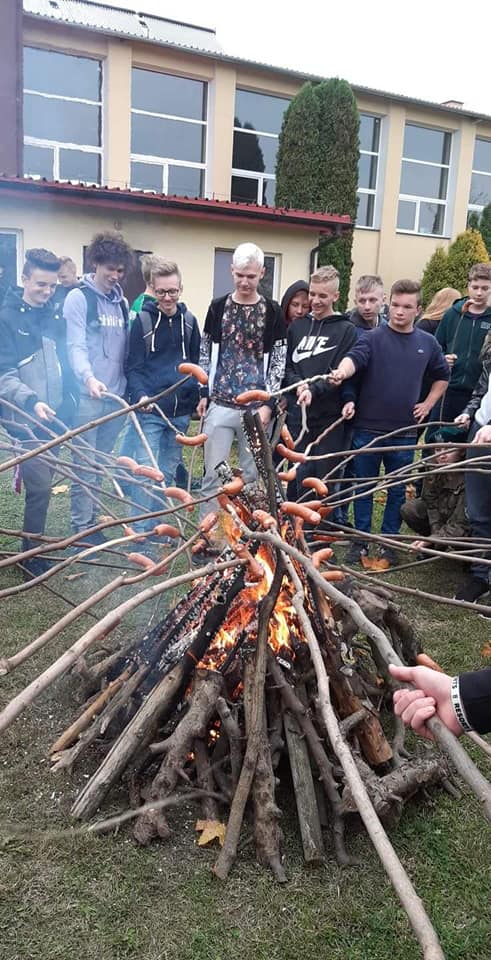 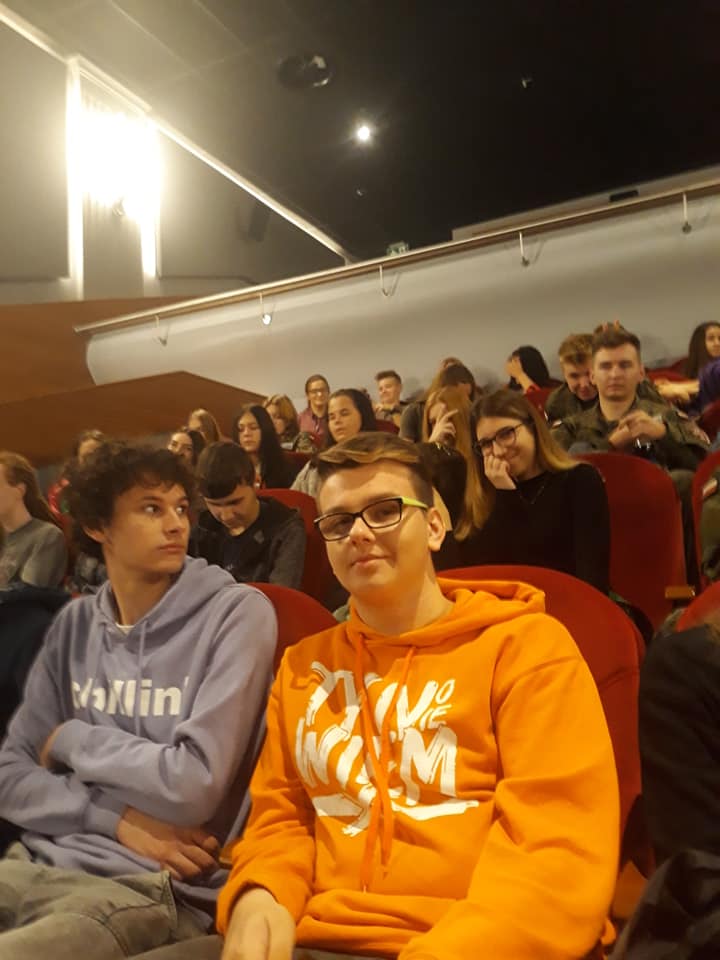 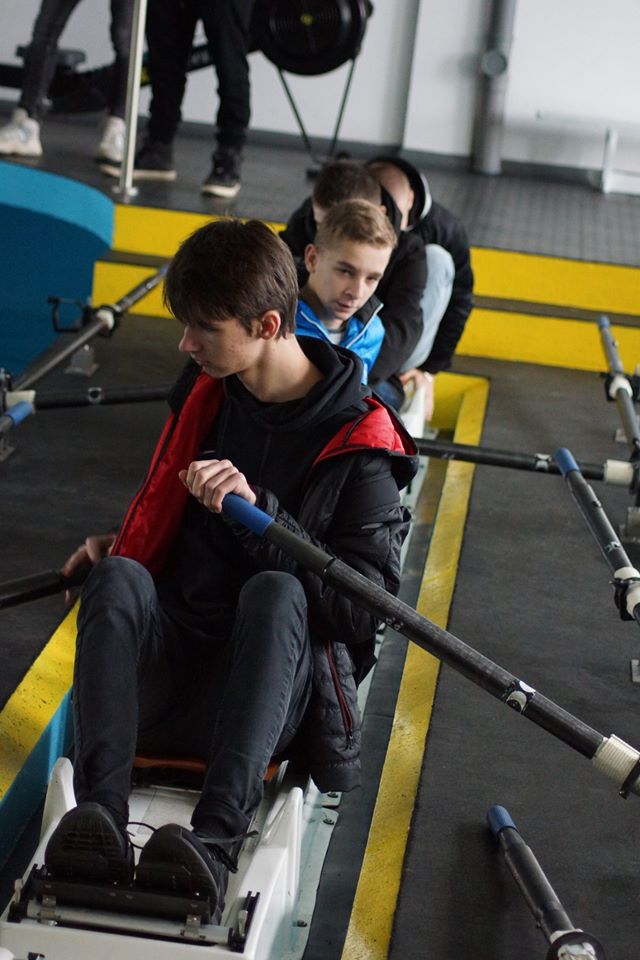 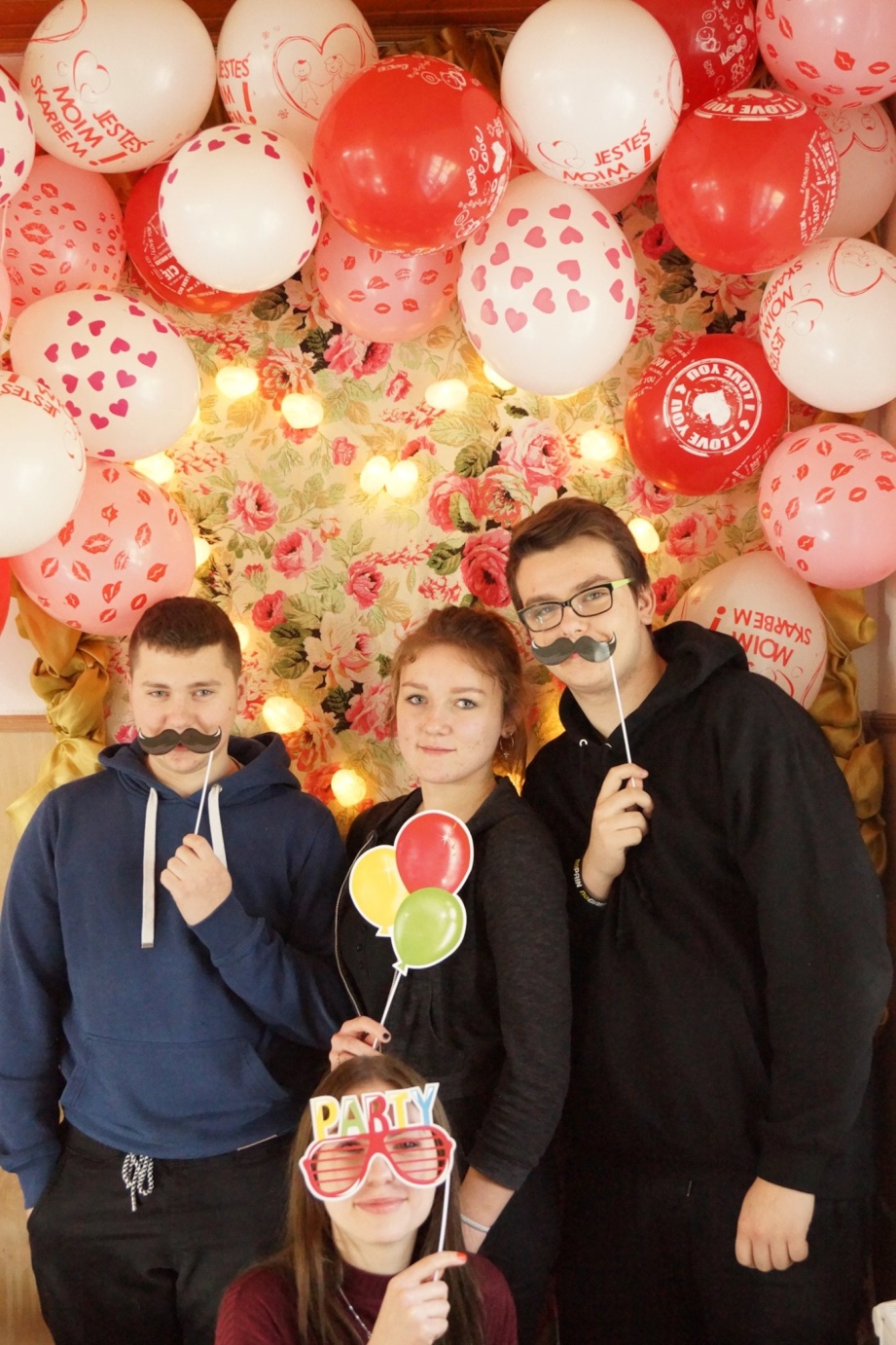 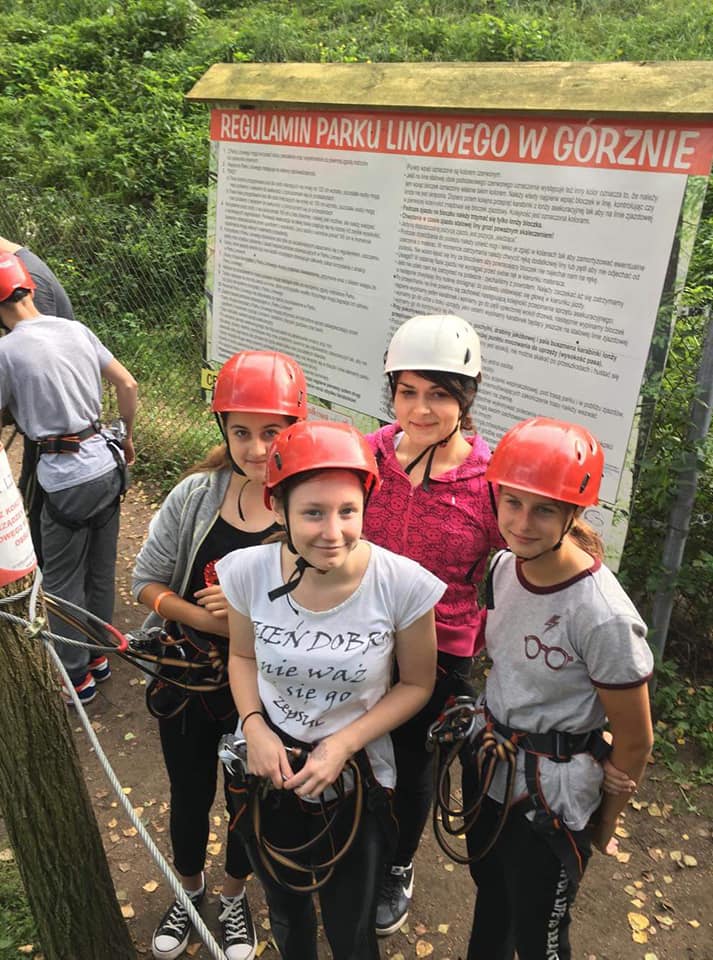 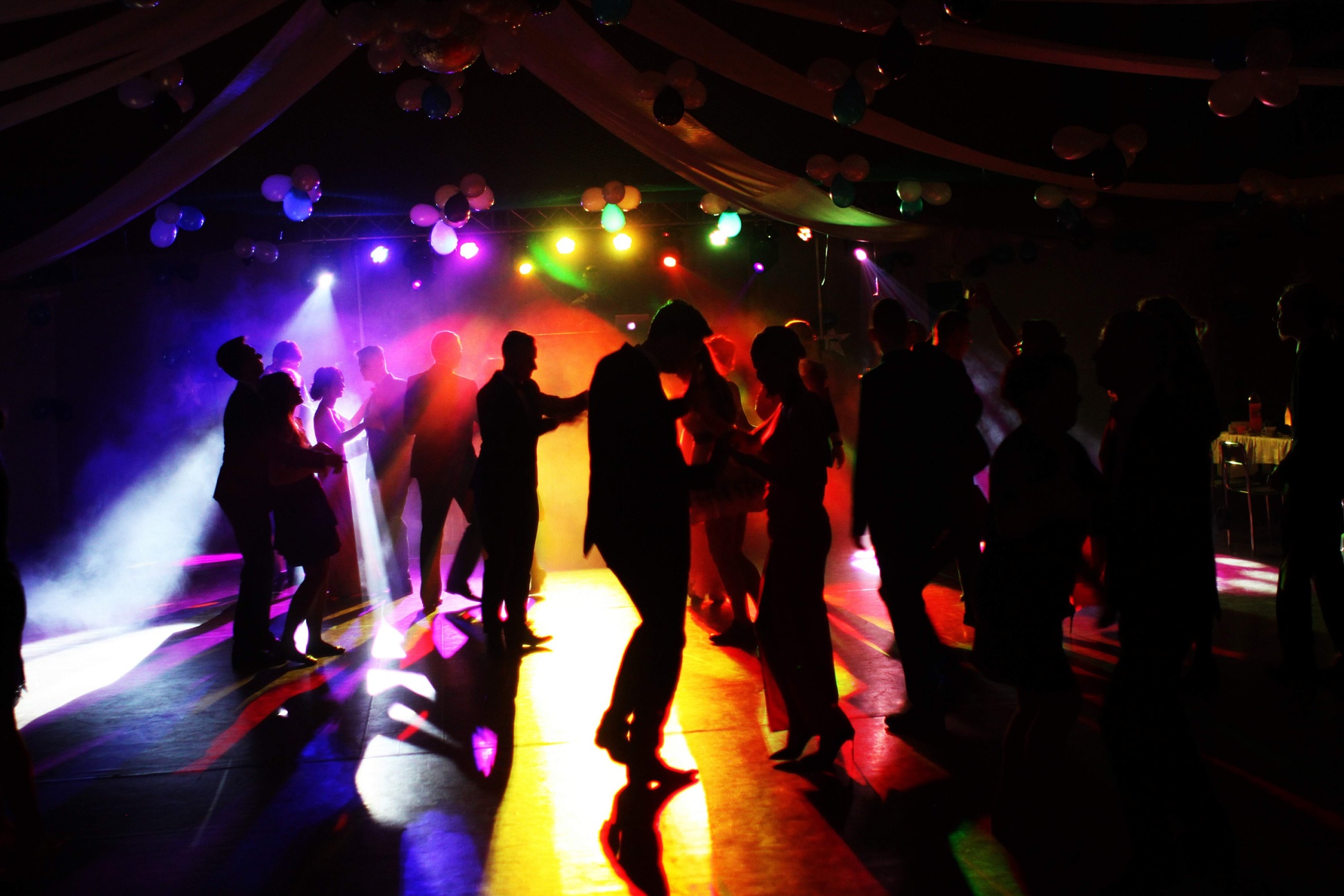 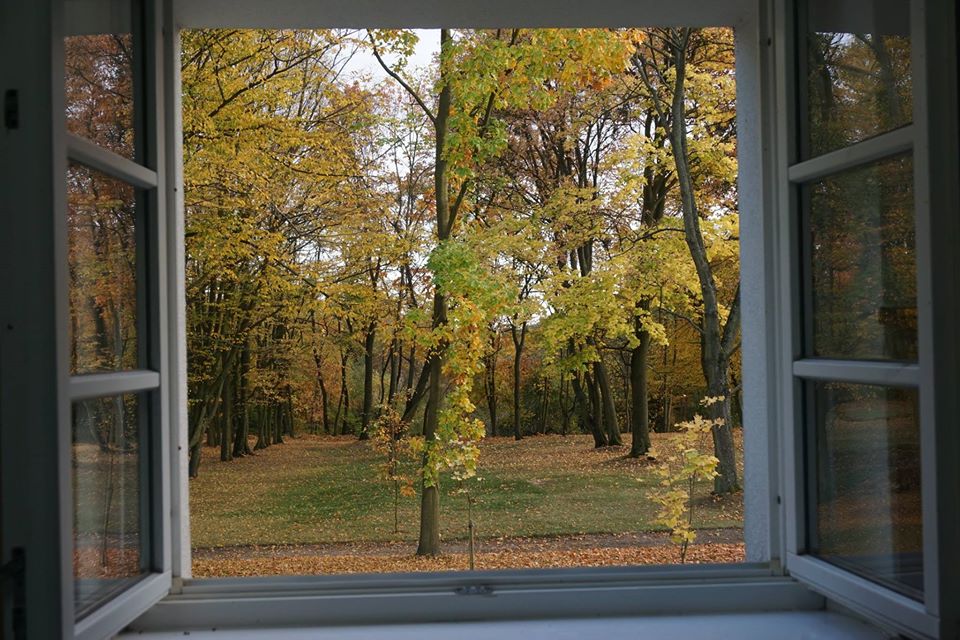 Zawodowcy.
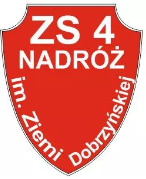 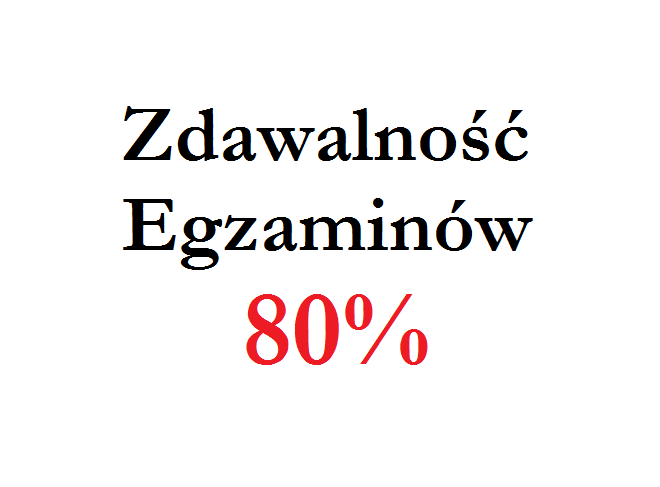 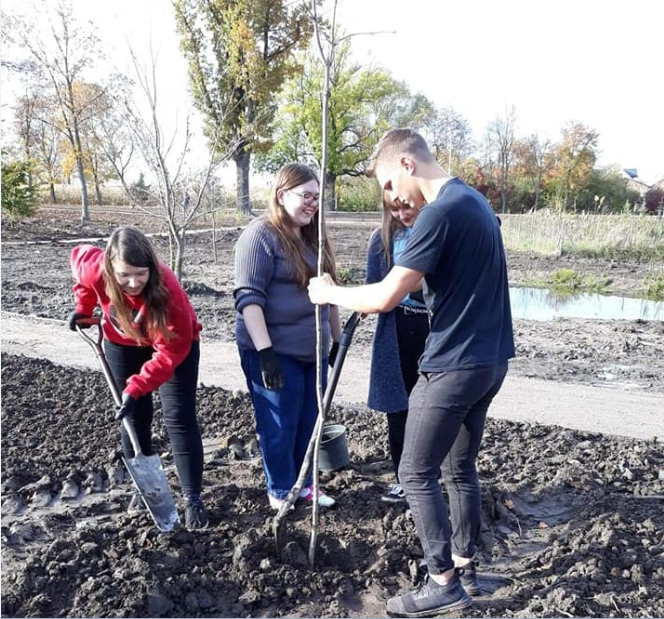 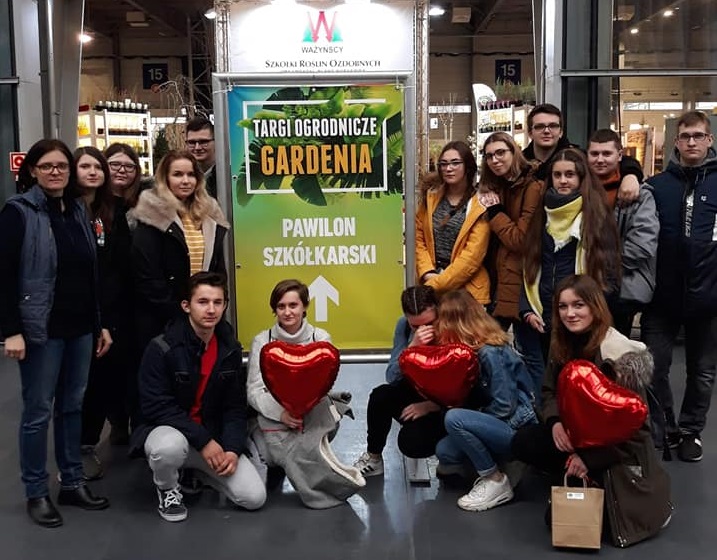 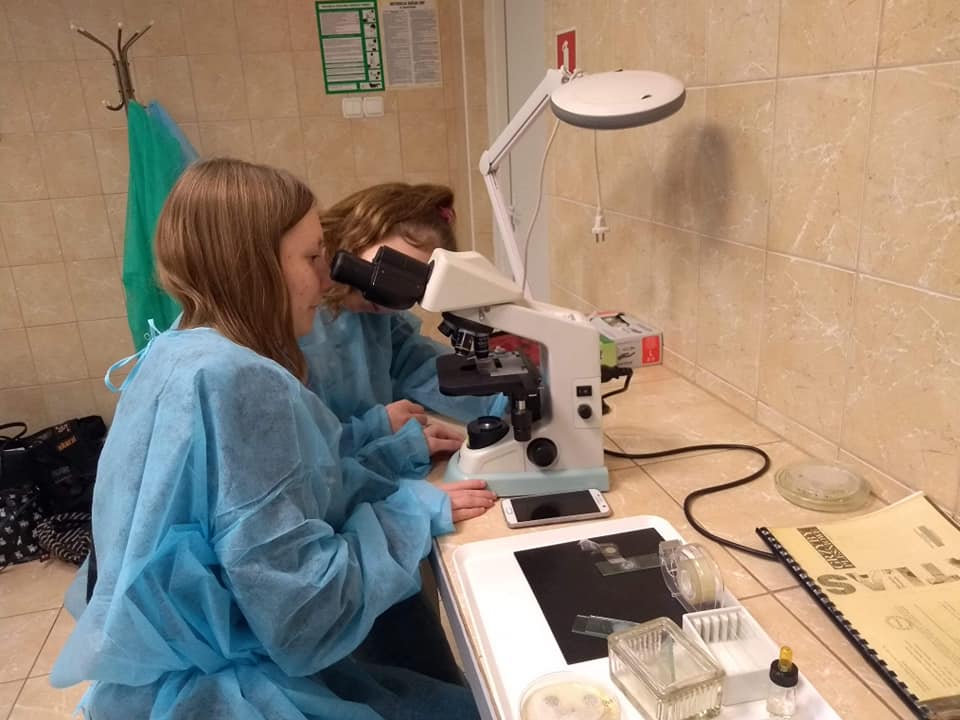 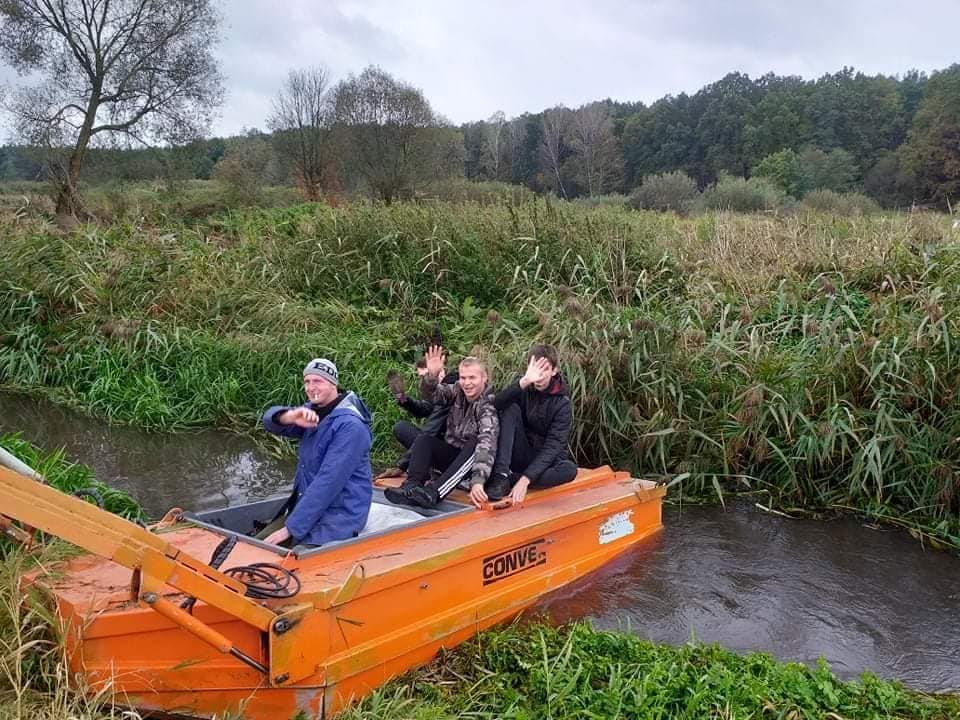 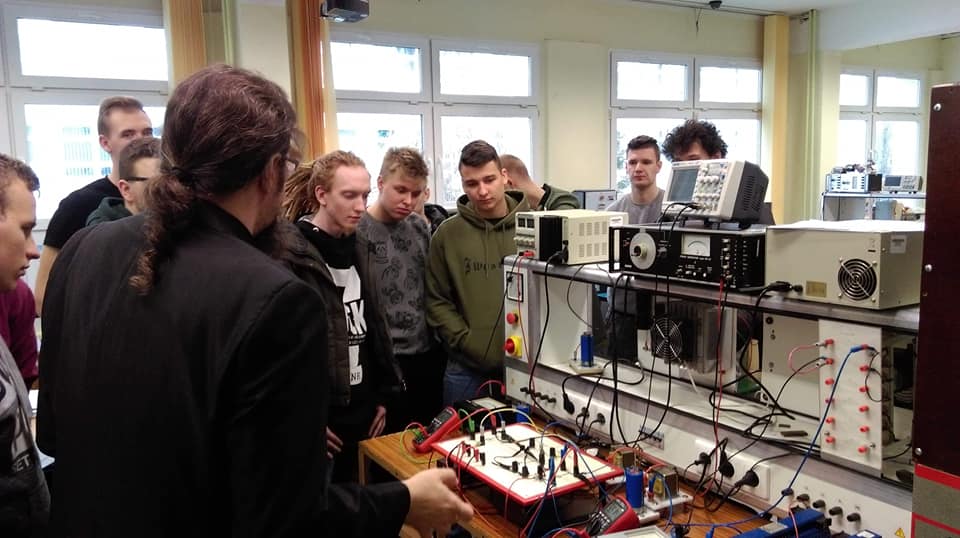 5. Baczność!!!
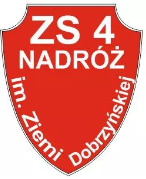 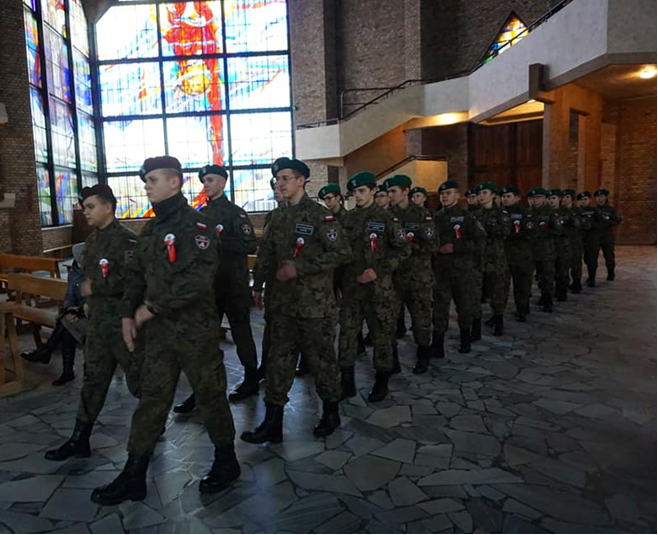 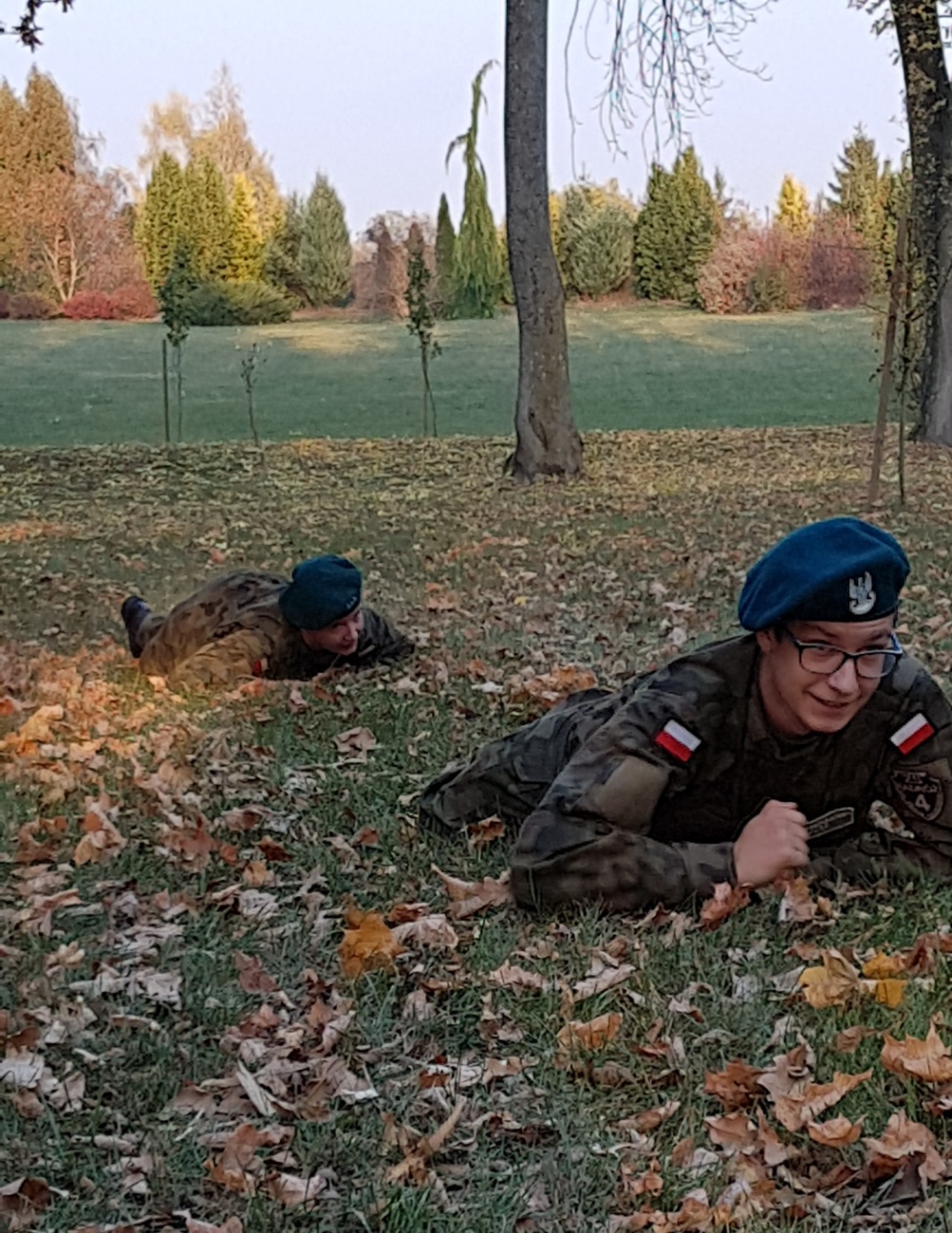 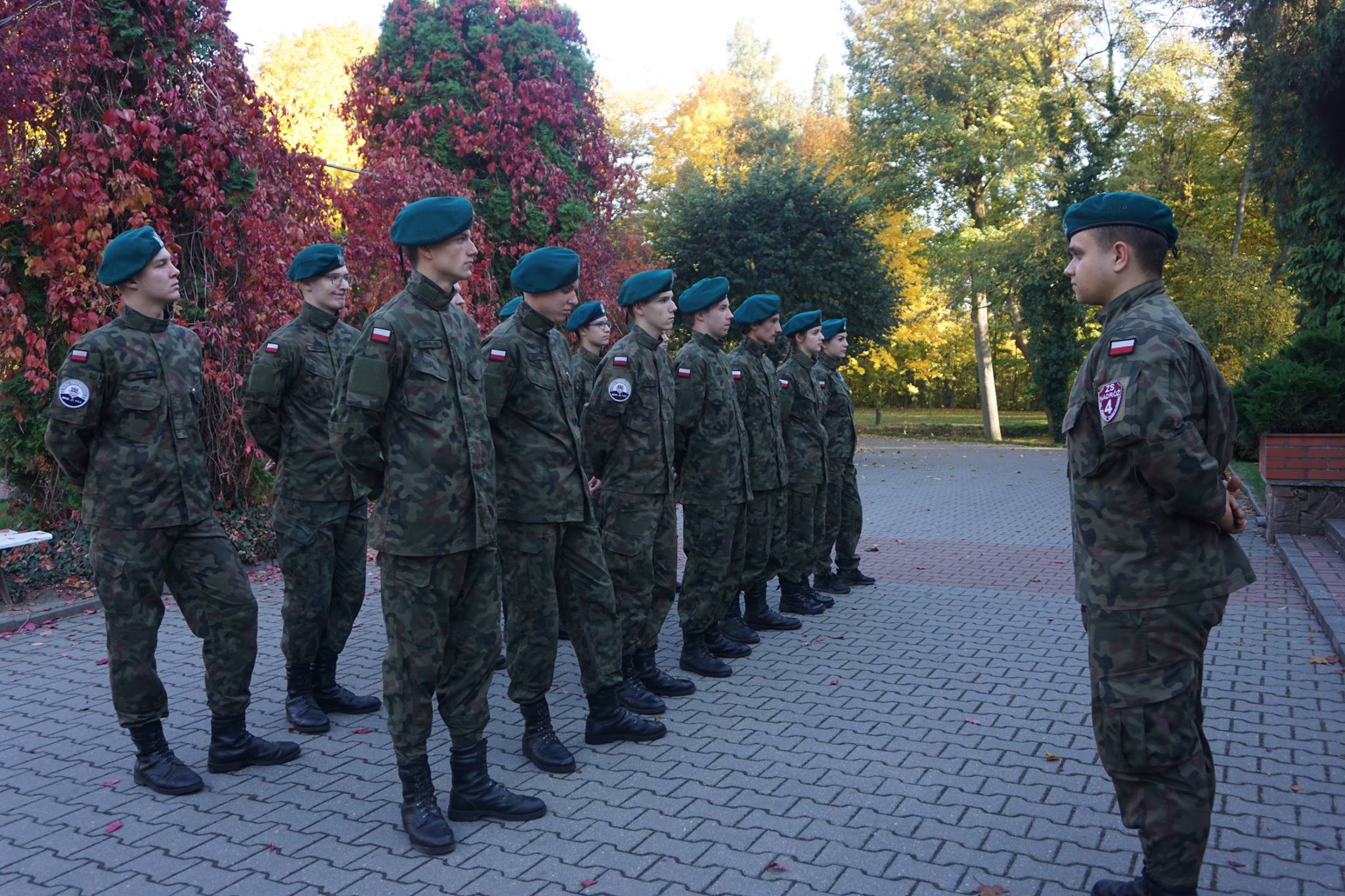 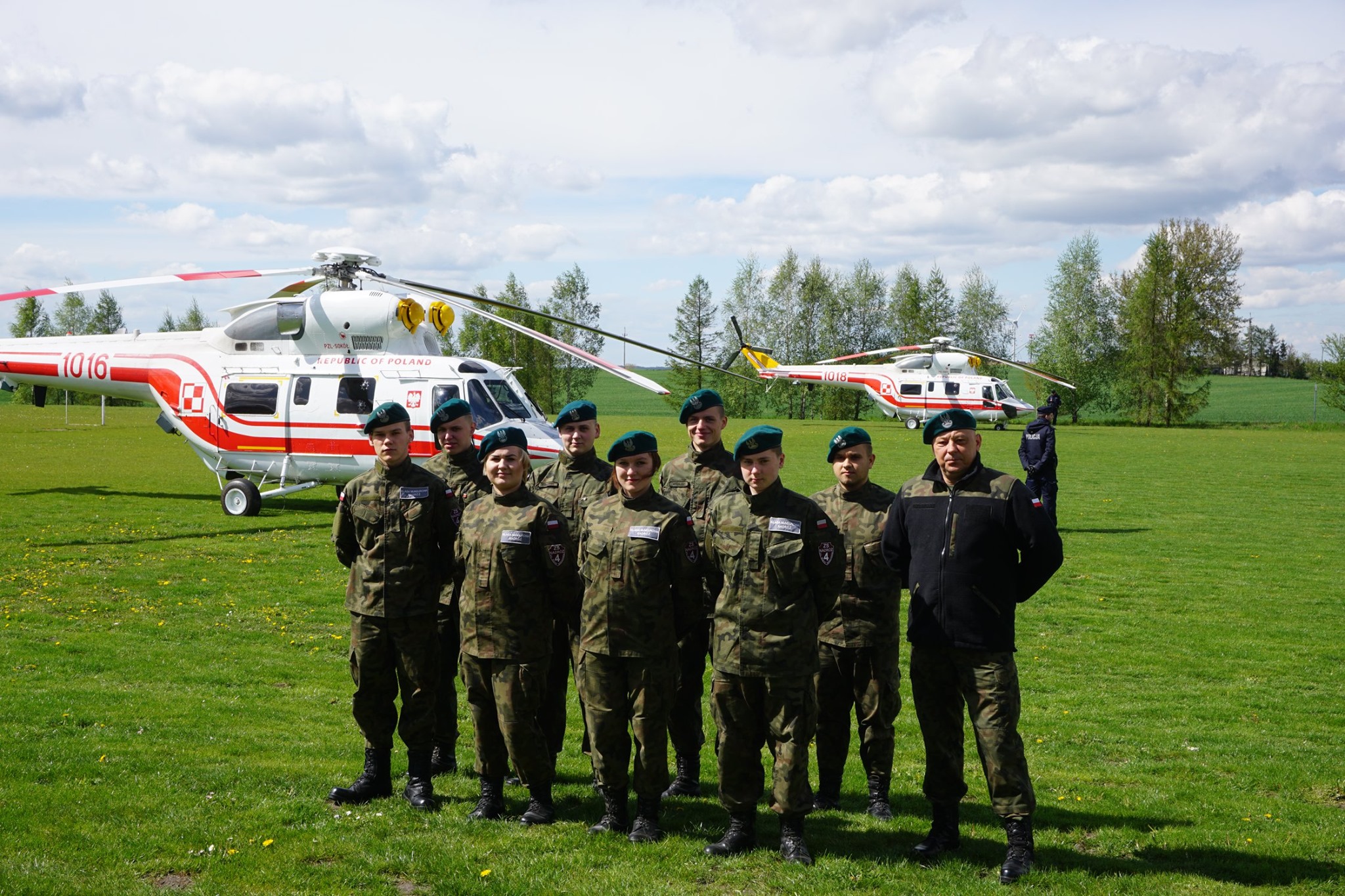 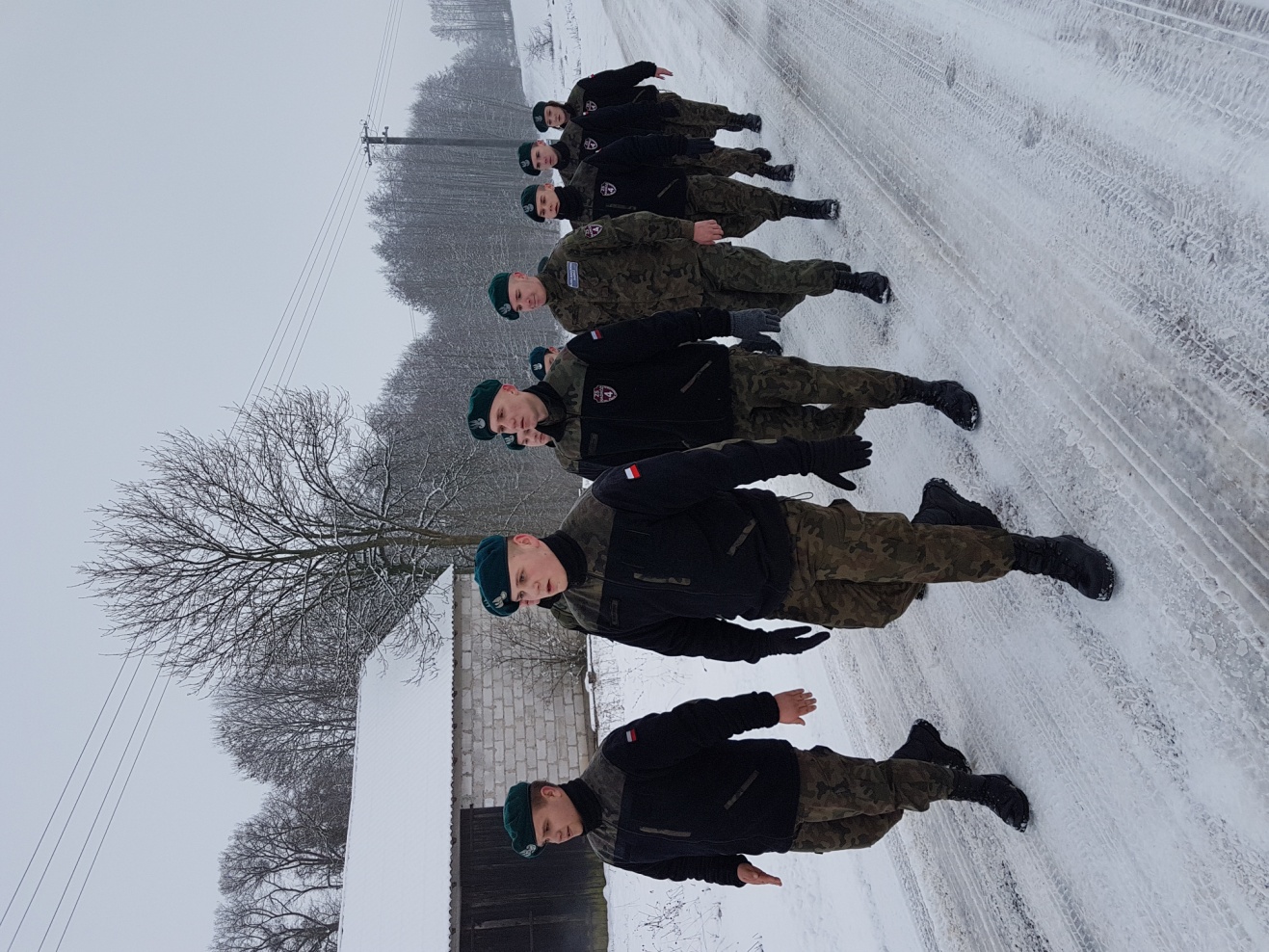 6. Idzie NOWE.
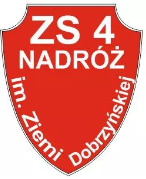 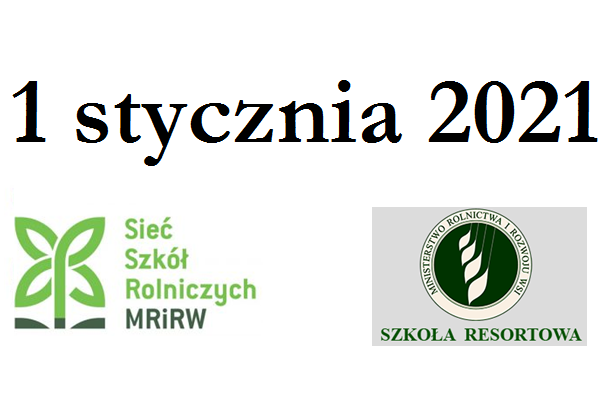 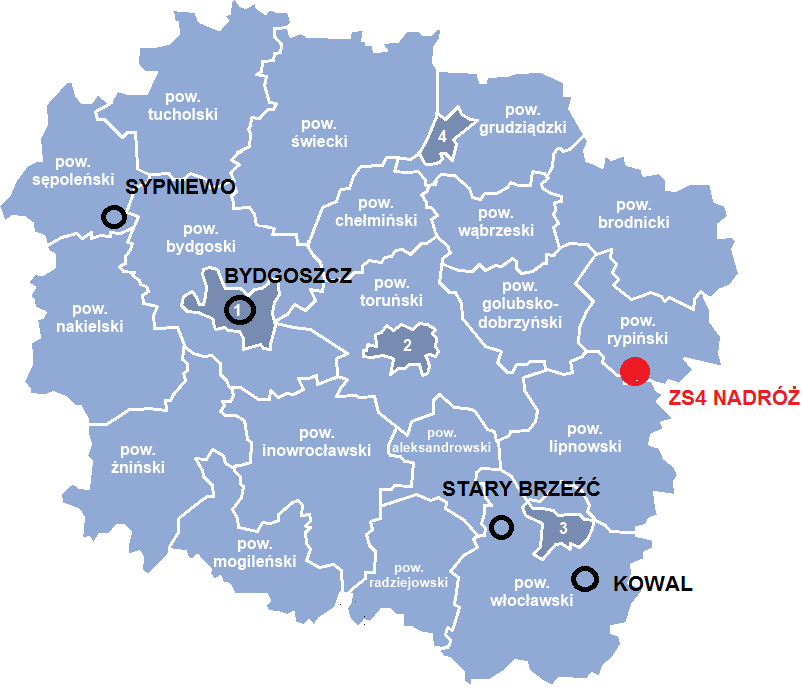 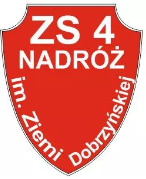 Słowo  na koniec.
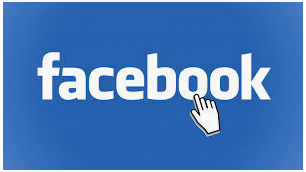 Nadróż 1, 87-515 Rogowotel: (54)270-31-12fax: (54)270-31-12sekretariat@zs4nadroz.pl
www.zs4nadroz.pl
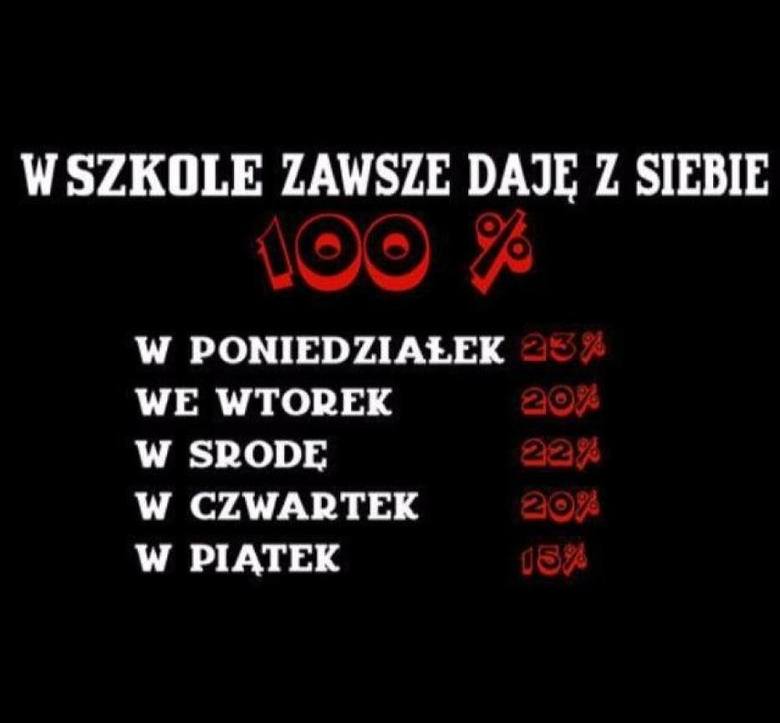 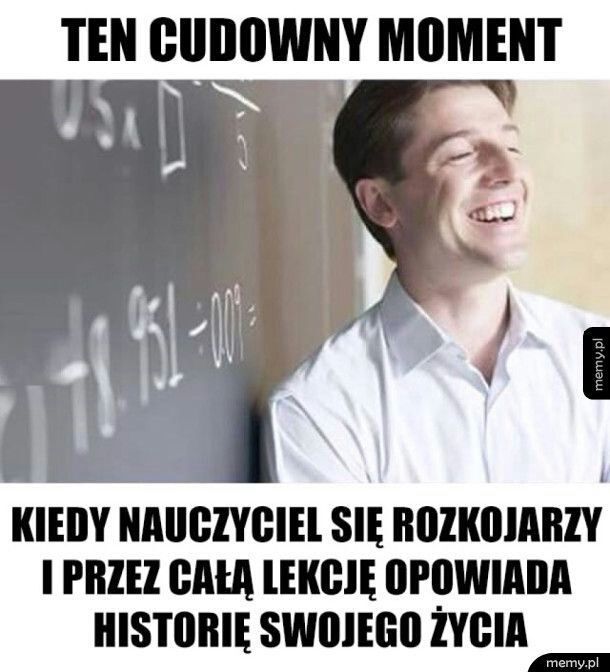